Réduire et adapter sa consommation d’électricité Solai Lann Coat 13 octobre 2021
Lecture d’une courbe de charge
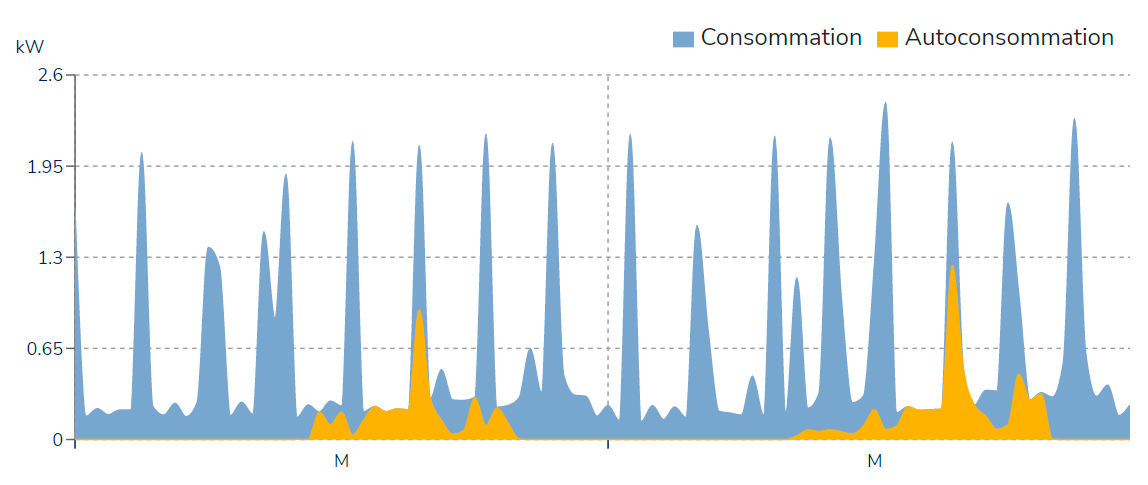 Puissance maximale atteinte (inf puissance souscrite)
Talon de consommation
Forte consommation la nuit
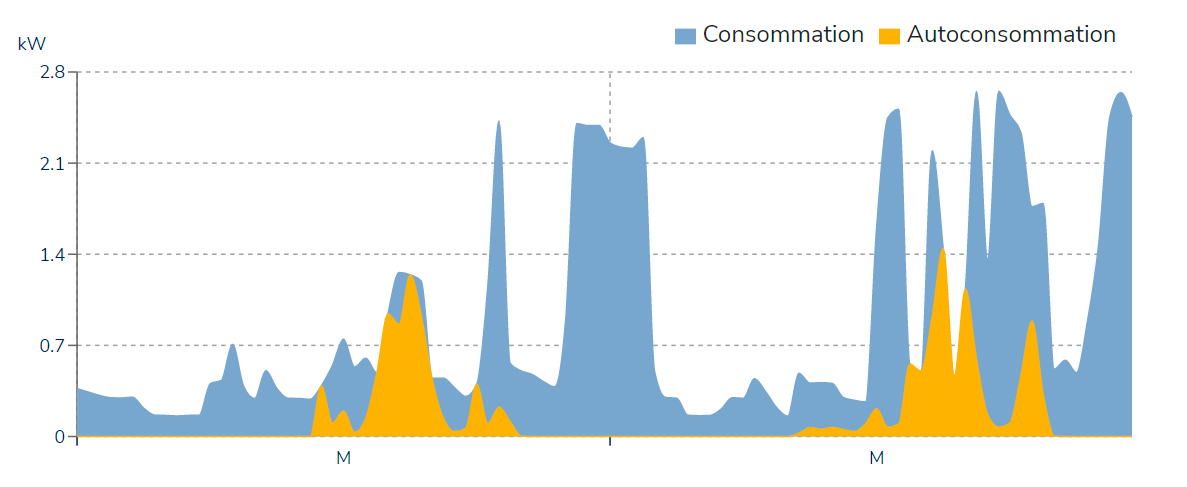 Pics de consommation avec fréquence
1ère année de fonctionnement du tracker
Une production d’environ 20 000 kWh
50 % utilisés en direct pour le bâtiment de la mairie et de l’école
40 % utilisés par les membres de la boucle locale d’autoconsommation collective
10 à 15 % de surplus, revendus à ENERCOOP
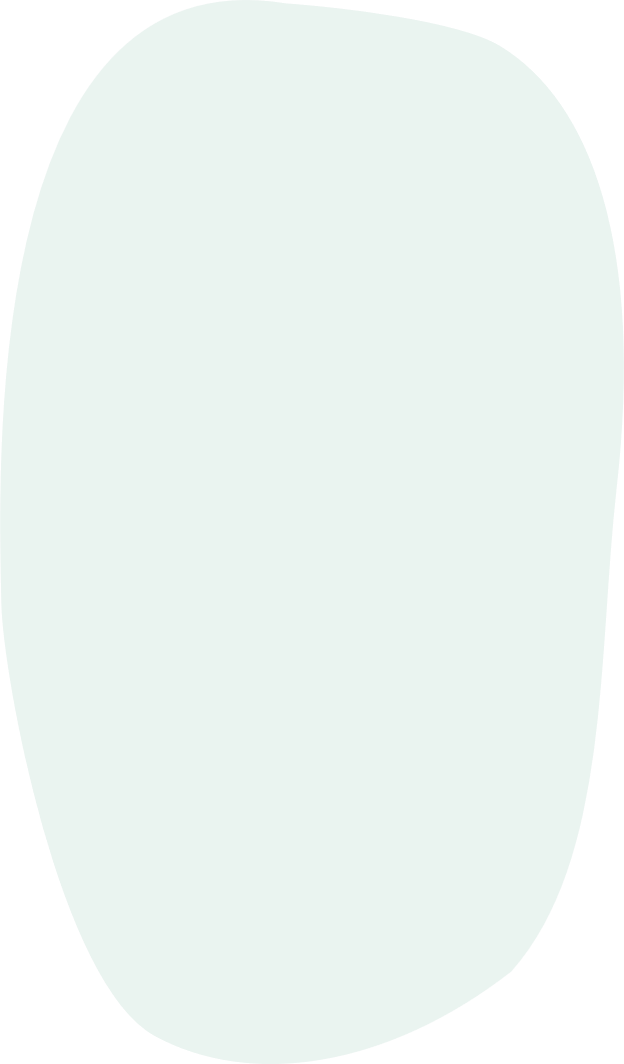 Objectif : éviter le surplus tout en diminuant sa consommation d’électricité !
1ère année de fonctionnement du tracker
Entre 10 et 29 % des consommations annuelles d’électricité.
Entre 600 à 4 929 kWh.
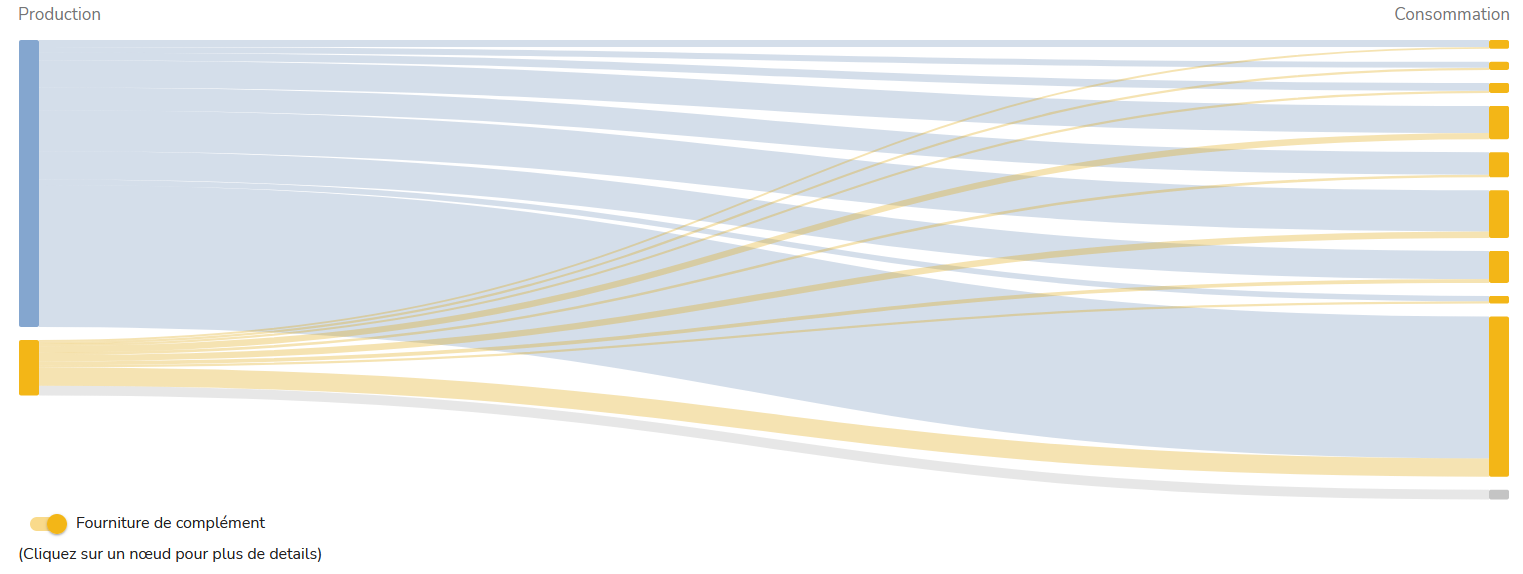 De surplus à quels moments ?
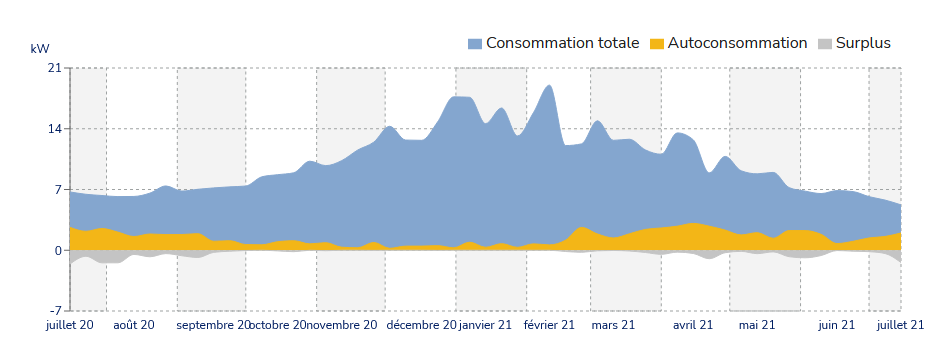 En période estivale, hors de la saison de chauffe.
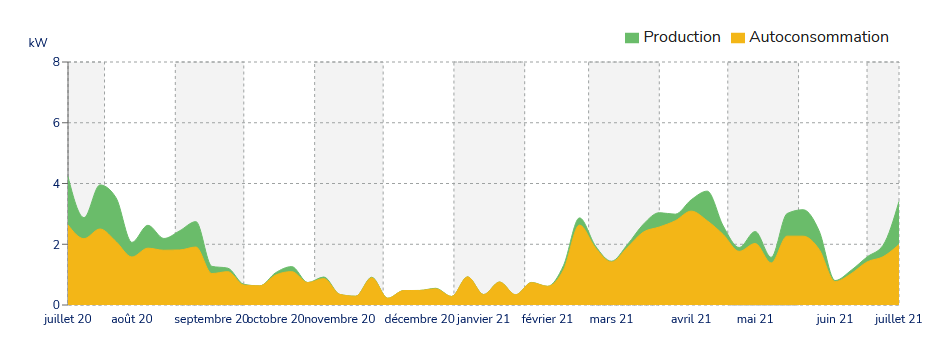 De surplus à quels moments ?
Illustration sur le mois de septembre 2020
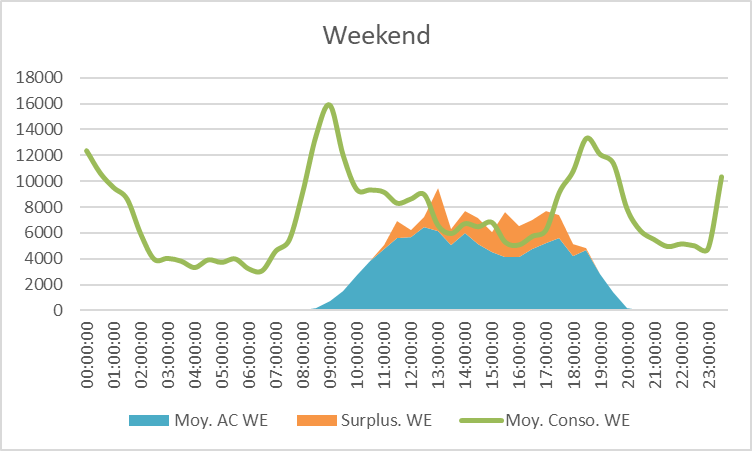 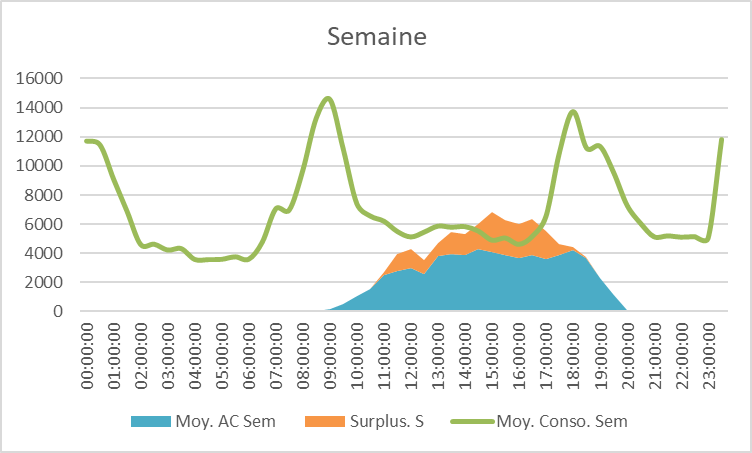 Le profil du bâtiment mairie - école
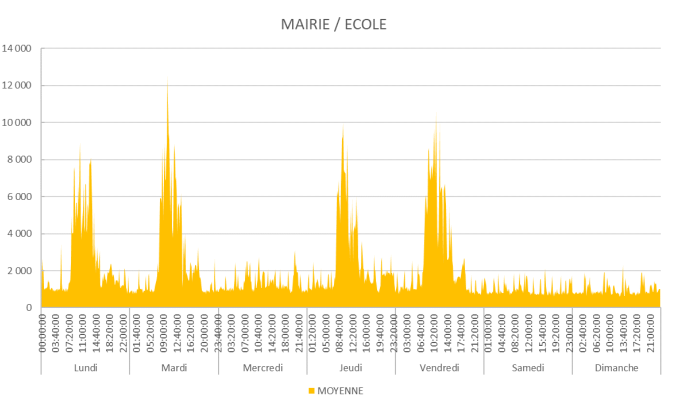 13 mars au 3 avril 2018
PASS’RENO
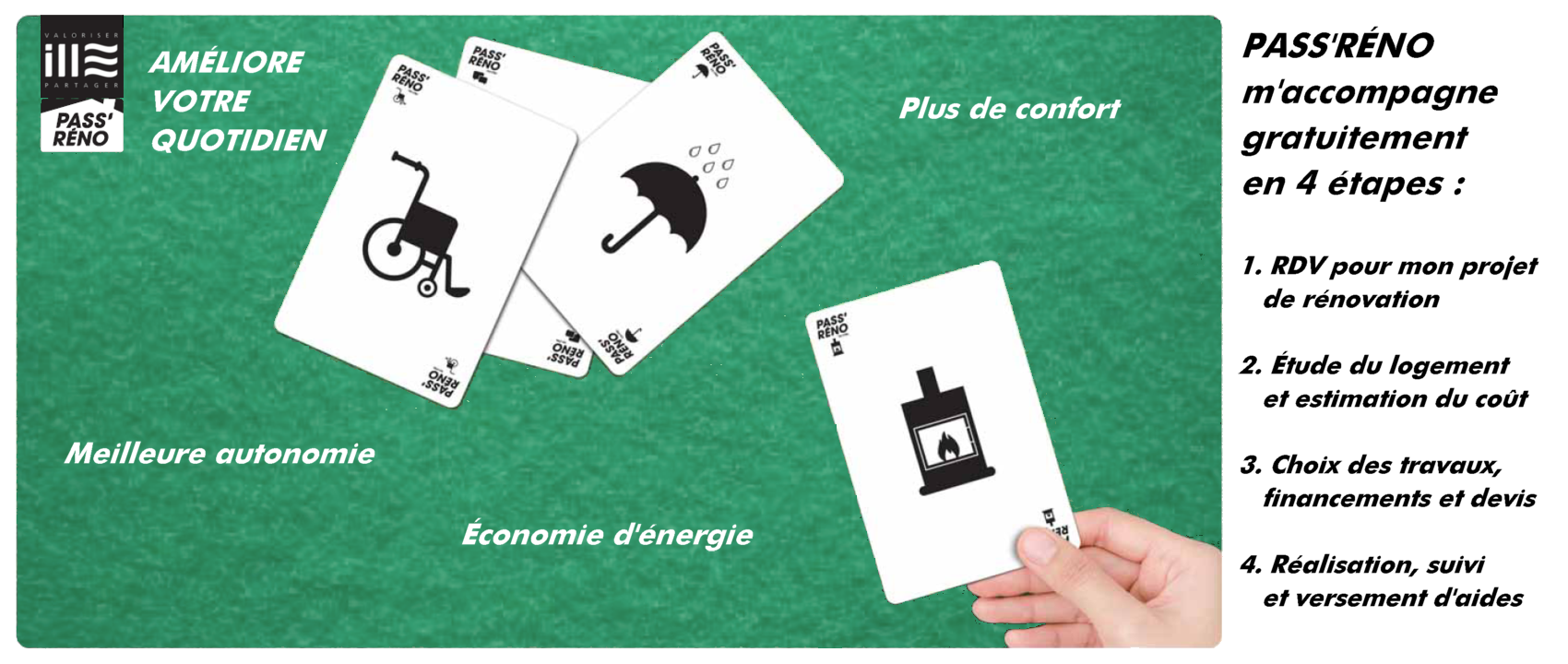 Merci pour votre attention !